YOUTH MINISTRY
Motivating Leaders for Youth Ministry


By Highten Hamweene
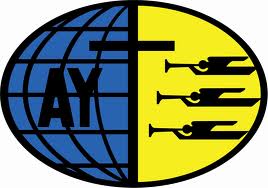 As LC we are delighted to embrace the world church theme of Revival and Reformation and we also pledge our support to the Southern Africa-Indian Ocean Division’s evangelistic drive-Evangelism Explosion. As we seek to meet these objectives, we will do so under the over-arching theme of The Power of One. True revival and reformation will unite us and will bring about a resurgence of faith that will propel us to engage in effective witnessing for Christ.
Theme:
Introduction
Definition: Youth is “the period from childhood to maturity.” (The New Webster’s Library of Practical Information, p. 504).
Young people today are confronted with moral and ethical choices at a younger age than in past decades. They are tempted to partake of illicit drugs, alcohol, and/or tobacco. They are confronted with hard choices – whether or not to engage in pre-marital sex
Youth Ministry positions itself to help young people
It is a ministry conducted for the youth, with the youth, and by the youth
The Need to Stand Together
In order to meet the multiple needs of teenagers, Youth Ministry in the later part of this century should be a shared ministry. The effective youth ministry is a team effort of youth, parents, adult youth workers and the staff of a local church. The Youth Minister is a servant equipper. Evangelism and discipleship are modeled by a Christ-like lifestyle.
Vision
Seventh-day Adventist children and youth fulfilling the Gospel Commission in the LC territory in accordance with Matthew 28:19-20, Revelation 14:6-12 and the Aim of the youth ministries department.
Mission
To lead Young People into a saving relationship with Jesus Christ and help them embrace His call to Discipleship.
Core Values
Spirituality
Unity
Integrity
Accountability
Performance
The Past & Future
Two youngsters, Harry Fenner (17) and Luther Warren (14) in 1879, were inspired to minister to fellow youth. 
Our challenge now, 134 years later, is to build on what these pioneers started.
 To meet the needs of today’s contemporary youth, there is need to be informed and deliberate. Our past must inform the present and future.
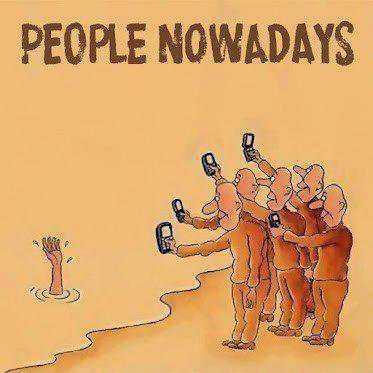 The approaches may be different but Biblical principles should never be compromised, and the main reasons for having youth ministry in the Seventh-day Adventist church must always remain the same.
The “container” of youth ministry may change but the “content” must remain the same.
The task for youth leadership at all levels of the church is to:
Lead youth to understand their individual worth and to discover and develop their spiritual gifts and abilities.
Equip and empower youth for a life of service with God’s church and community.
Ensure the integration of youth into all aspects of church life and leadership in order that there might be full participation in the mission of the church.
Youth Ministry - Academic
Youth Ministry is academic in nature, running progressively from Busy Bee to Master Guide on prescribed syllabus; 
it remains desirable to ensure that these grades are operating in the local churches with a constant supply of resource manuals. It is desirable for each district to sustain a library of both software and hard copy resource manuals to ensure a steady progression of learning from year to year.
Three Types of Membership
Regular Members. Young people 16 to 30 years of age who are members of the Seventh-day Adventist Church in good and regular standing and who desire to engage in active service for Christ may enroll as regular members.
Associate Members. Young people who are not members of the Seventh-day Adventist Church, but who have Christian ideals and desire to be associated with the young people of the church in missionary work should be accepted as associate members.
Associate members may not hold office, but they should be cordially received into all the AY Society work and into its bands, and encouraged to become regular members as soon as possible.
Honorary Members.  Adult members of the church who support the youth may enroll as honorary members. Many persons who have passed the age of 30 would like to continue attending AY Society meetings and participate in whatever way possible. Whenever it may seem advisable, they should receive an honorary membership card.
Youngsters must be constantly reminded that older people add value to them
ADVENTURES
PATHFINDERS
AMBASSADORS
MASTER 
  GUIDES
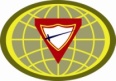 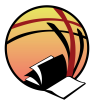 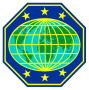 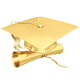 Adventurers
The Adventurer Club is a Seventh-day Adventist Church-sponsored ministry open to all families of children in grades 1-4 (ages kids ages 6-9)
Pathfinders
Enlarging their windows on the world and building a relationship with God are the dual objectives of this club designed for children ages 10-15
Ambassadors
The Ambassador Club is not intended as a replacement of, but instead, will strengthen the current Senior Youth/ Young Adult Ministry of our Church.  For ages 16-21
Adventist Youth Society
The story of the Adventist Youth Society began over 125 years ago along a dusty country lane in Michigan with two young boys kneeling in prayer and today serves ages 16-31+
MG
This is one of the most current leadership development programs for youth ministry in the Seventh-day Adventist Church serving ages 16+
And it shall be desirable for Master Guides to defend their investiture by each individual going through public assessment before a panel of judges so as to encourage quality and ideals of excellence and maintain an active reserve of qualified master guides.
OBJECTIVES
The Youth Ministries Department was organized to give leadership training and to provide resource materials and evangelistic plans for the Adventist Youth Society in the local churches.
 The Spirit of Prophecy sets forth the objectives of the youth organization as follows:
1. To train the youth to work for other youth
Organize leadership clubs in local churches
Hold annual leadership seminars/courses
Hold annual master guide skills workshops/refresher courses
Encourage churches to concentrate on progressive classes and honors
2. To recruit the youth to help their church and “those who profess to be Sabbath keepers”
Conduct annual youth days
Conduct annual youth weeks of prayer
Conduct annual youth spiritual commitment
Encourage morning watch among the youth
3. To work “for those who are not of our faith”
Hold annual youth community service
Hold evangelistic campaigns prior to the annual youth weeks of prayer
Encourage youth to conduct weekly Bible studies with non church members
Have annual Bible and Spirit of Prophecy reading plan 
Give annual goals for baptism
4. To help the youth to be self-supportive
Hold career workshops annually
Conduct annual entrepreneurship seminars
Have motivational talks during youth meetings
5. To encourage the youth to take an active role in infrastructure development
Help the youth identify their spiritual gifts
Encourage churches to involve youth in all developmental committees
In seeking to reach these objectives the youth are called upon
to pray together
to study the Word together
to fellowship together in Christian social interaction
to act together in small groups to carry out well-laid plans for witnessing
to develop tact and skill and talent in the Masters’ service
to encourage one another in spiritual growth
Functions of Youth MinistryP&EHYM
1. To raise the level of the devotional life of the individual young person.
2. To lift up the standard of attainment of the youth.
3. To educate and train for service.
4. To provide opportunities for outreach and service.
5. To teach the principles of stewardship.
Meeting the Church Needs of Youth
Energy.  A more energetic, faster-paced service makes us feel like the congregation really believes.
Informality. Youth like to be Acomfortable, not uptight.
Creativity. Try something new.change the routine.
Practicality. Youth want a service that gives them something they can apply to their everyday lives.
Challenge. We dont want pat answers and cliches. We want to think about this, find the principles, be challenged.
Relevancy. Choose illustrations that come from the world youth are familiar with, not only from the adult world.
Sincerity. We dont mind sincere emotion. We want the message to come from the heart.
Contemporary. Use current music and language youth understand.
Uplifting. We definitely want to leave church with hope and peace and a closer walk with God.
Variety. Youth like different approaches, different styles, even different locations for worship.
LC YOUTH GOALS
The Main Goal
“The goal is to involve all youth in activities that will tie them closer to the church and train them for Christian service. (Church Manual, pp 100-101) 
The apostle Paul wrote to Timothy, “Let no one despise your youth, but be an example to the believers in word, in conduct, in love, in spirit, in faith, in purity” (I Timothy 4:12)
The Goal Expounded
To increase the number of clubs year by year
To increase the membership every year
Each district to conduct at least one leadership seminar every year
Every member to read one chapter of the Bible every day
Revived by His Word Emphasis
Every member to read one book every quarter
Each district to baptize at least 200 souls every year though youth activities such as YWOSE, public and personal witnessing
Each district to invest at least 100 members every year in all the clubs
Each district to invest at least five Master Guides every year
To come up with a Conference Drill Squad by the beginning of 2014
All districts to have correct materials/insignias/uniforms for all clubs – Contact the Director
All clubs to strictly follow the syllabus and have investitures accordingly
All camps to have educative and well balanced fellowship components
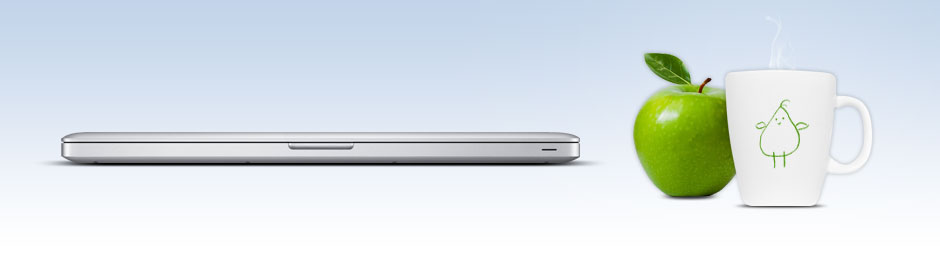 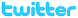 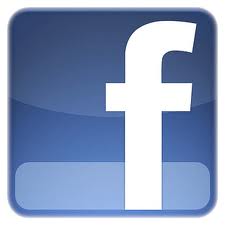 13. To ensure, and observe a 100% adherence to report requirements by churches and districts e.g. Quarterly Reports; YWOSE Reports; and Other Surveys
Conclusion:
The primary purpose of Adventist youth ministry is to win, train, commission and hold the youth, ages 6-30. To fulfill this purpose, there is need for an active Youth Ministry that must have:
1. An organization through which it works.
2. Trained leadership to plan and lead in its activities.
3. Materials with which to work.
4.  A supporting constituency.
Never Forget
To simply genuinely love the young people
CAMPUS MINISTRIES
CHAPLAINCY
A chaplain is “a priest, minister, rabbi, who serves a school, college, prison, or hospital or attached to the armed forces.” (The new webster’s library of practical information, p. 64) 
There are many types of chaplain ministry that need to be promoted.
Some of these are as follows: military chaplaincy, health-care chaplaincy, workplace chaplaincy, correctional and prison chaplaincy, first-responder chaplaincy, campus chaplaincy and other chaplain specialties.
SOP on Student Work
“It is not enough to fill the minds of the youth with lessons of deep importance; they must learn to impart what they have received.  Whatever may be the position or possession of any individual who has a knowledge of the truth, the word of God teaches him that all he has is held by him in trust. . . .he who strives to obtain knowledge in order that he may labor for the ignorant and perishing is acting his part in fulfilling God’s great purpose for mankind.  In unselfish service for the blessing of others he is meeting the high ideal of Christian education. . . .
It is necessary to their complete education that students be given time to do missionary work—time to become acquainted with the spiritual needs of the families in the community around them.  They should not be so loaded down with studies that they have no time to use the knowledge they have acquired. . . . If a missionary spirit is encouraged, even if it takes some hours from the program of regular study, much of heaven’s blessing will be given, provided there is more faith and spiritual zeal, more of a realization of what God will do. . . .
Whenever possible, students should, during the school year, engage in city mission work.  They should do missionary work in the surrounding towns and villages. . . . Students should take a broad view of their present obligations to God.  They are not to look forward to a time, after the school term closes, when they will do some large work for God, but should study how, during their student life, to yoke up with Christ in unselfish service for others” (Counsels to Parents, Teachers, and Students, pp. 545-547).
Some Ministry Tasks and Competencies for the Chaplain
To provide pastoral care
To make an assessment of the person and circumstance – assessing the need
To offer spiritual care – emotional support, physical assistance, relational reconciliation and spiritual encouragement
To offer counsel for employees, clients, employers, institutions, students, patients, etc
To provide religious functions that people expect from clergy in seemingly unusual places.
To provide rites and rituals – celebration of marriages, infant dedication, first use, baptisms, etc.
Regardless of status or wherewithal, the chaplain must assume the attitude of the servant.
The Way to Go
Determine the number of Private  Colleges/Universities in your area
 Determine the number of Government Colleges/Universities in your area
Endeavour to open branches in each College/University
Each branch to increase the membership every term
Each branch to increase vespers/bible study attendance every term
Every member to read one chapter of the bible every day
Every member to read one book every quarter
Each branch to increase its membership at least by baptism
All branches to conduct yearly leadership seminars
Each branch to conduct at least one community service every term
To promote communication among branches and church leadership – the use of internet
Each branch to have prayer and fasting Sabbath for examinations a week before examinations
To have a fellowship Sabbath every term to welcome new members and branches can come together
Each branch to conduct master guide lessons, write examinations and have investitures
Each branch to conduct at least one crusade every year 
The director to visit some branches on pastoral duties every year
Ecclesiastes 12:1
Remember your Creator in the days of your youth, before the days of trouble come and the years approach when you will say, "I find no pleasure in them"
The End